ВИДОВОЕ РАЗНООБРАЗИЕ
Сайт учителя биологии и химии www.keramikos.ru
Вы узнаете:
Почему каждый вид уникален
Как разнообразие видов связано с разнообразием экосистем
Вспомните:
По каким признакам организ­мы 
объединяют в один вид?
Почему разнообразие видов зависит от разнообразия популя­ций?
Что называют природным со­обществом?
Биологическое разнообразие - это разнообразие экосистем, природных сообществ, популяций разных видов и организмов.
Разнообразие зависит oт многих факто­ров, в том числе от деятельности человека
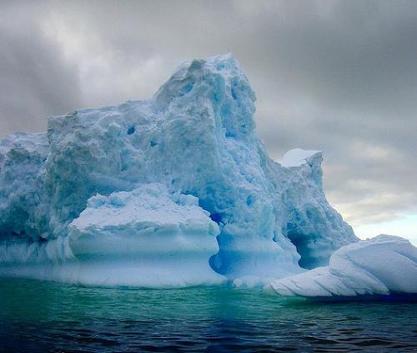 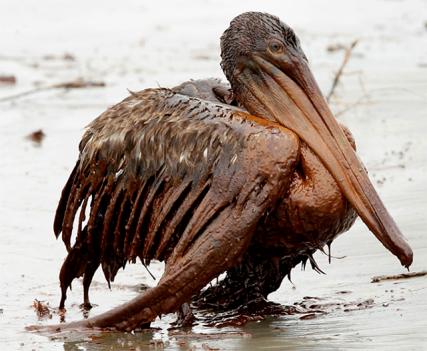 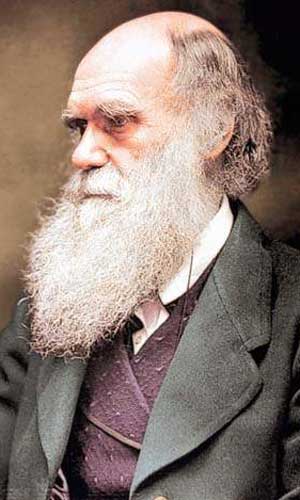 Еще Чарльз Дарвин сформулировал принцип необрати­мости эволюции:
 
«Вид, раз исчезнувший, не может повториться вновь, если бы даже снова повторились совершенно тождественные условия»
Чарльз Дарвин
1845—1912
В процессе эво­люции у живых организмов могут повторно возникать только отдельные признаки.
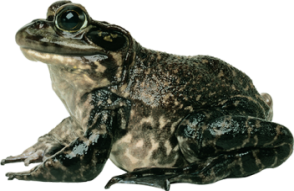 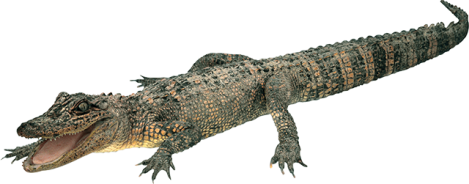 Пример. Лягушка, кро­кодил и бегемот много времени проводят в воде, поэ­тому в ходе естественного отбора у них сформирова­лось важное приспособление — глаза, выступающие над поверхностью воды.
Виды отличаются друг от друга не отдельными признаками, а це­лым их комплексом, повторение которого неве­роятно.
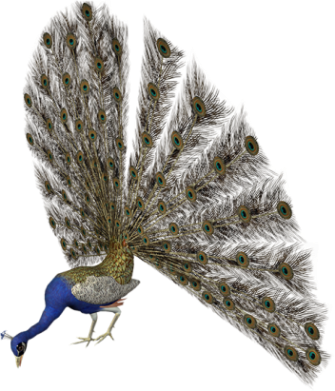 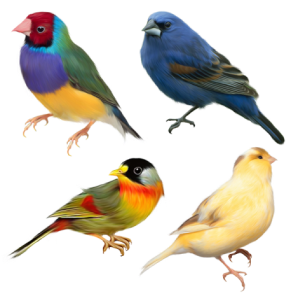 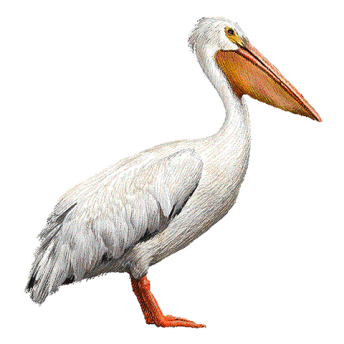 Каждый вид уникален и непов­торим. Совокупность видов составляет видовое разнообразие Земли.
Видовое разнообразие – число видов в данном сообществе или в данной области
В биосфере постоянно проис­ходили процессы возникновения и вы­мирания видов в результате изменения условий обитания.
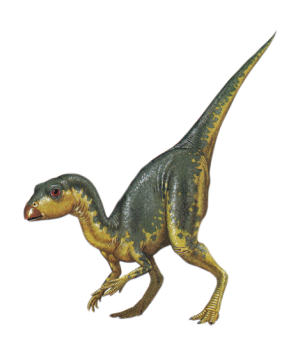 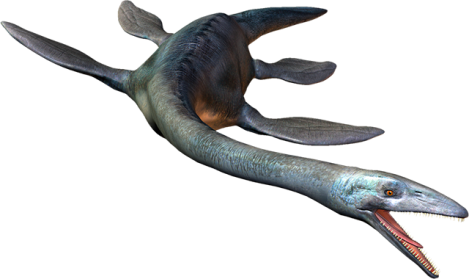 К концу мезозоя исчезли древние ящеры — динозавры и многие голосеменные растения.
В ледни­ковый период кайнозоя вымерли круп­ные млекопитающие: большерогий олень, саблезубый тигр, пещерный лев
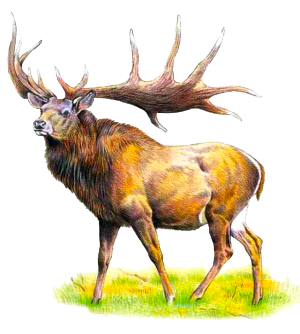 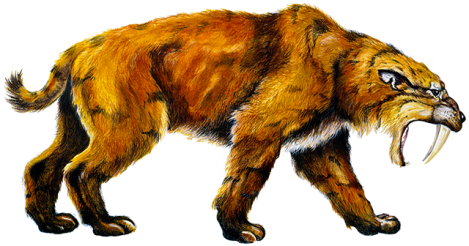 Вымирание одних и появление других видов — закономер­ный процесс эволюции.
С появлением человека скорость исчезновения видов стала нарастать. В современную эпоху она в тысячу раз выше, чем в эпоху выми­рания динозавров.
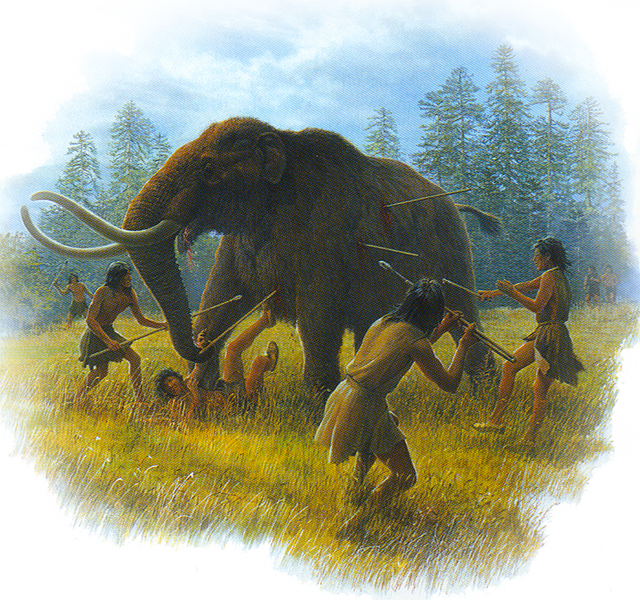 Ученые считают, что древние охотники были по­винны в исчезновении мамонта, пещерного медведя.
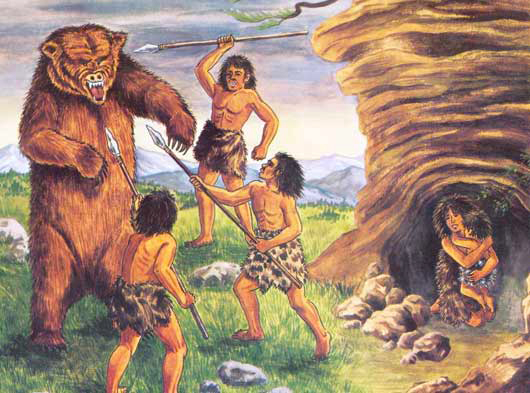 В частности, пещерный медведь для человека был не только объектом охоты, но и оказался конкурентом, по использованию пещер как убежищ.
Исчезновение видов в результате деятельности че­ловека происходило и в современной исто­рии. Так исчезли:
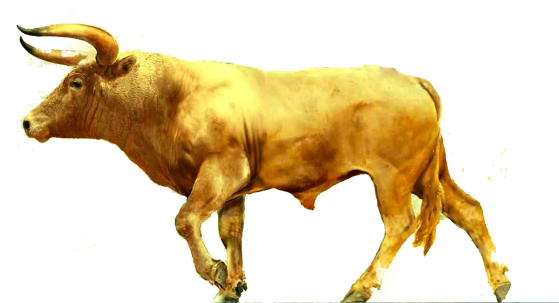 дикая лошадь 
— тарпан
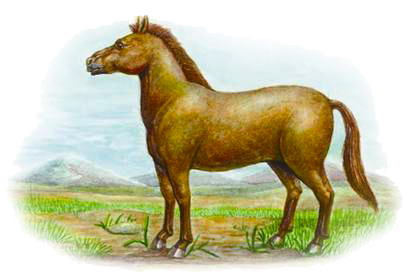 дикий бык — тур
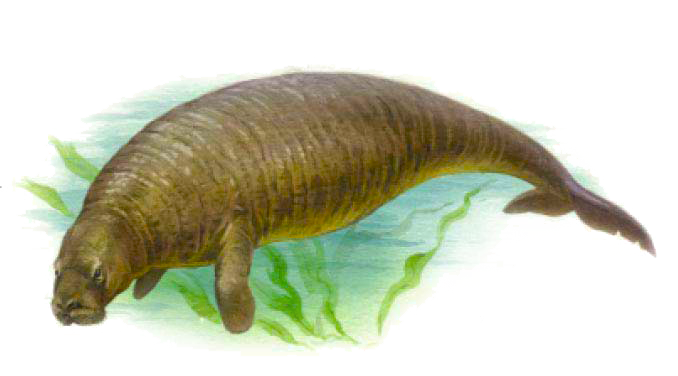 стеллерова, 
или морская корова
50 %
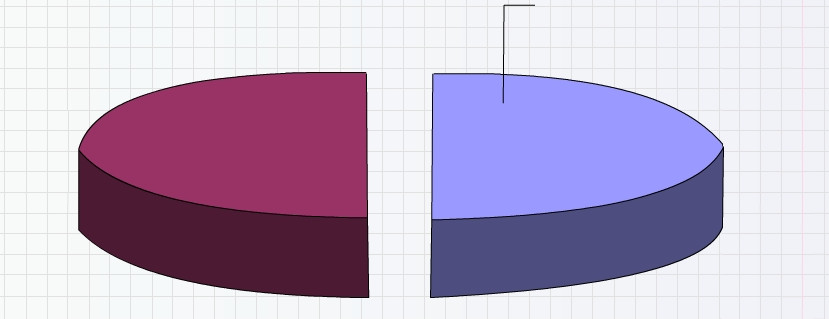 Если темпы вымирания видов сохранятся на современном уров­не, то, по подсчетам специалис­тов, к 2050 году видовое разнооб­разие на Земле сократится вдвое
ВИДОВОЕ РАЗНООБРАЗИЕ – 
УСЛОВИЕ УСТОЙЧИВОСТИ ЭКОСИСТЕМЫ
Чем больше видов входит в экосисте­му, тем она устойчивее. Это объясняется тем, что ви­ды дополняют друг друга в использовании ресурсов среды.
В условиях видового разнообразия любой вид может быть заменен другим со сходными экологическими требованиями.
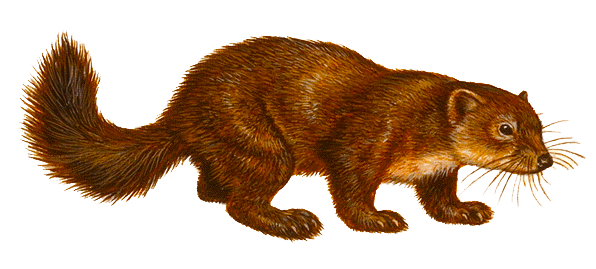 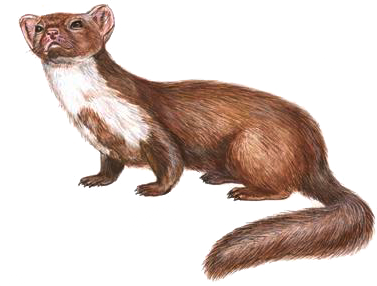 соболь
куница
Пример. Если в еловом лесу исчеза­ет соболь, питающийся мелкими грызунами, орешка­ми, насекомыми, ягодами, то его место занимает дру­гой всеядный зверь, например, куница.
Что понимают под биоразно­образием?
Как человек влияет на разно­образие видов?
Может ли исчезнувший вид возникнуть вновь?
Почему устойчивое экосис­темы зависит от разнообразия видов?